POSTMAN
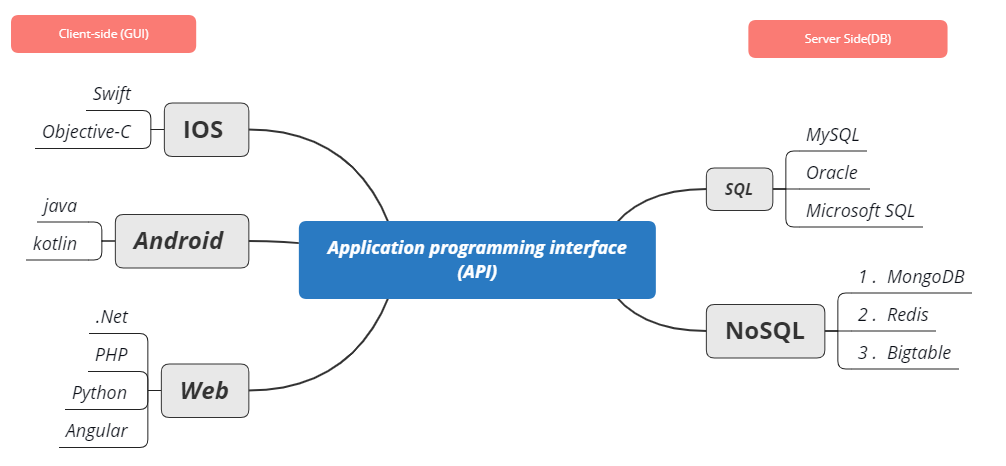 Major type of API
SOAP (Simple Object Access Protocol) allows different connected devices that run Windows or Linux to communicate using XML. The machines don’t need to use the same Operating System because they both understand the language of XML
REST (JSON ) (Representational State Transfer) is a very popular Web Communication Service that powers 70% of the web currently.
HTTP Status Codes
What does JSON stand for?
JSON (Javascript Object Notation) is an open-standard file format derived from JavaScript.
What is Postman? Free
Postman is currently one of the most popular tools used in API testing.
 It started in 2012 
To simplify API workflow in testing and development. API stands for Application Programming Interface which allows software applications to communicate with each other via API calls.
Why Use Postman?
Accessibility - To use Postman, one would just need to log-in to their own accounts making it easy to access files anytime, anywhere as long as a Postman application is installed on the computer.
Use of Collections - Postman lets users create collections for their API calls. Each collection can create subfolders and multiple requests. This helps in organizing your test suites.
Creation of Tests - Test checkpoints such as verifying for successful HTTP response status can be added to each API calls which help ensure test coverage.
Automation Testing - Through the use of the Collection Runner or Newman, tests can be run in multiple iterations saving time for repetitive tests.
Debugging - Postman console helps to check what data has been retrieved making it easy to debug tests.
How to setup Postman?
https://www.postman.com/downloads/
Import postman collection (APIs)
Import environment (Server URL)
How to use Postman
New - This is where you will create a new request, collection or environment.
Import - This is used to import a collection or environment. There are options such as import from file, folder, link or paste raw text.
Runner - Automation tests can be executed through the Collection Runner.
 Open New - Open a new tab, Postman Window or Runner Window by clicking this button.
My Workspace - You can create a new workspace individually or as a team.
Invite - Collaborate on a workspace by inviting team members.
History - Past requests that you have sent will be displayed in History. This makes it easy to track actions that you have done.
8. Collections - Organize your test suite by creating collections. Each collection may have subfolders and multiple requests. A request or folder can also be duplicated as well.
9. Request tab - This displays the title of the request you are working on. By default, "Untitled Request" would be displayed for requests without titles.
10.HTTP Request - Clicking this would display a dropdown list of different requests such as GET, POST, COPY, DELETE, etc. In testing, the most commonly used requests are GET and POST.
11. Request URL - Also known as an endpoint, this is where you will identify the link to where the API will communicate with.
12. Save - If there are changes to a request, clicking save is a must so that new changes will not be lost or overwritten.
13. Params - This is where you will write parameters needed for a request such as key values.
14. Authorization - In order to access APIs, proper authorization is needed. It may be in the form of a username and password, bearer token, etc.
15. Headers - You can set headers such as content type JSON depending on the needs of the organization.
16. Body - This is where one can customize details in a request commonly used in POST request.
17. Pre-request Script - These are scripts that will be executed before the request. Usually, pre-request scripts for the setting environment are used to ensure that tests will be run in the correct environment.
GET Requests
POST Requests
Roles & Responsibilities of a Software tester for testing API’s
Should able to use all the web methods like GET, POST, DELETE, etc
Validate the response, response time, error code
Able to validate the xml and Json body by using Json parsers
Performance  and Security testing on web services
Able to read and understand the API documentations
Able to derive good number of test cases and scenarios.
Should be good in SQL queries to validate API and DB data elements
Authorization  Vs. Authentication
Authentication : is a process of allowing or denying someone from accessing something.

Authorization : is a process of presenting your credentials to the system and the system validating your credentials. These credentials tell the system about who you are. This enables the system to ensures and confirm a user’s identity.
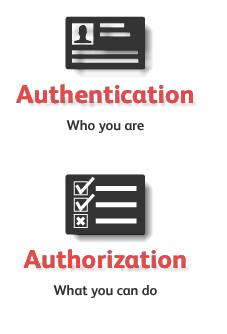 What is Mock Server?
A mock server is a server that is not a real server. It is just a fake server that is simulated to work as a real server so that we can test our APIs and check the response or errors.
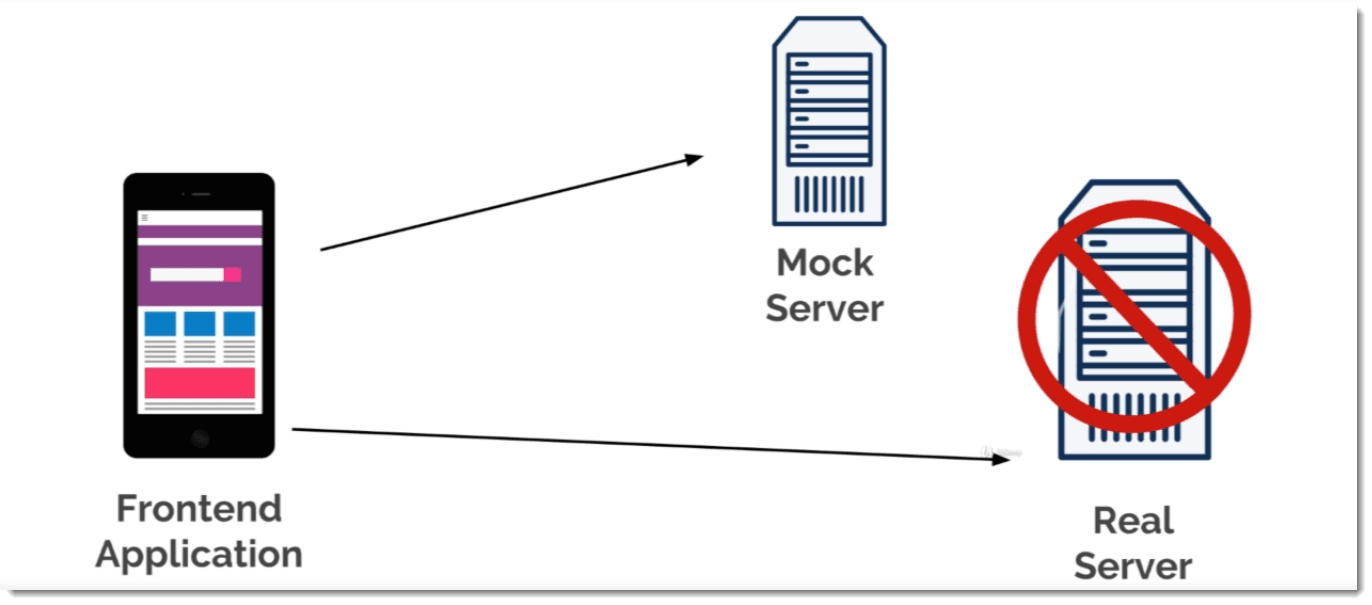 Writing Test
A test is simply  an assertion (Check on Actual result Vs. Expected Result ).
You can have multiple test for the same API request.
The tests are run only after the request completed and response is received from server.
pm.test is the common function to write test
Check on Status code if 200 ?
Open any request 
Go to test section 
Click on “Status code is 200”
The following code will be added automatically pm.test("Status code is 200", function () {    pm.response.to.have.status(200);});
Click Sent
Check on test result if pass or fail
Response body :JSON Value Check
To check on received JISON from server 
pm.test("Check on success Value", function () {    var jsonData = pm.response.json();    pm.expect(jsonData.success).to.eql(true);});Check on {{url}}/api/carts/cartitems
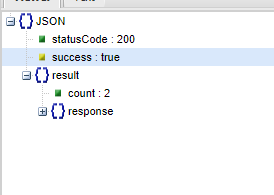 To got value inside object
If our response contains of object inside object ,For example 
Result object >> response object >> type prioritiesNOTE: this example from {{url}}/api/carts/cartitems
pm.test("Cart type", function () {   
 var jsonData = pm.response.json();        pm.expect(jsonData.result.response.type).to.eql("Cart");});
Global Variable
To reduce duplication of code we can use  Global variable (Code Refactoring) ex.Below code repeat  all functions , To be make it as an Global Variable you should added before functions var jsonData = pm.response.json();
Variables
Dynamic Value
Similar to any program value 

Variables Types : Global , Collection ,Environment ,Data , and Local
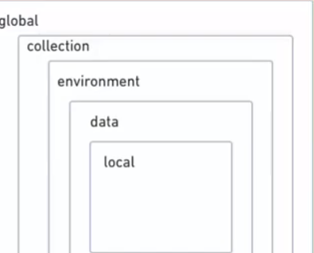 Pre-request Scripts
It is similar to test script but with no assertions
pm.environment.set("phonenumber",parseInt(Math.random()*100+2000900000));

For making your request dynamic 
The order is :
1. Run per-request 
2.Run HTTP request 
3.Run Test
Debugging Tests
Using the below code 
console.log(jsonData.result.response.type);

Then Check on Console page
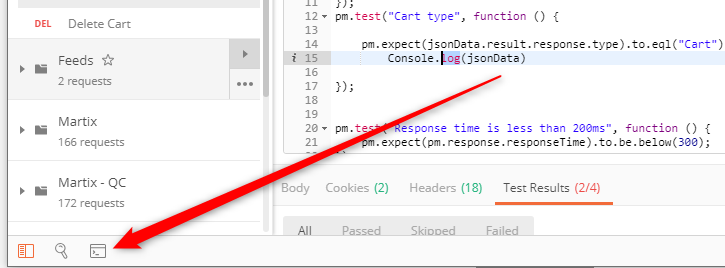 NOTE
In javascript everything is case sensitive
Advanced Assertions
Advanced Assertions using Chai Assertion Library (https://www.chaijs.com/api/)
Run Collection - Automation Testing